11-sinf
Fizika
Mavzu:
Yorug‘lik dispersiyasi. Spektral analiz.
O‘qituvchi: 
Toshkent shahar Uchtepa tumani 
287-maktab fizika fani o‘qituvchisi
Xodjayeva Maxtuma Ziyatovna.
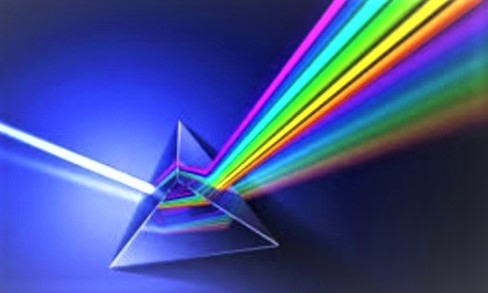 Nyuton tajribasi
n
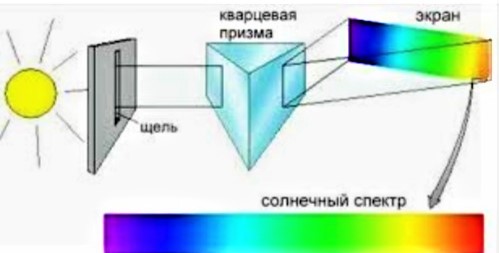 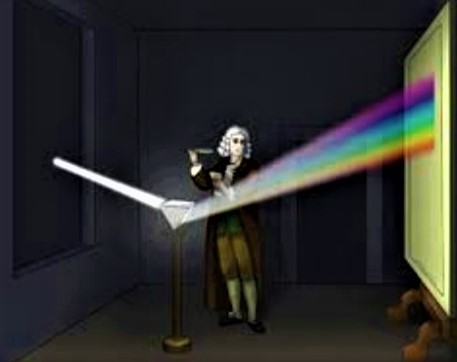 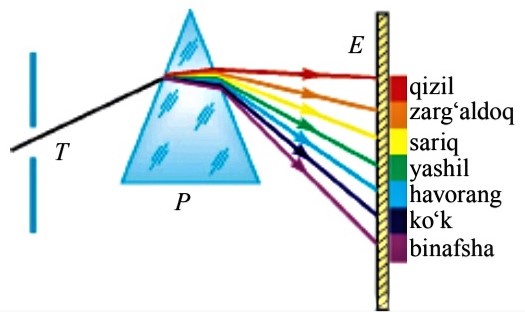 Yorig‘lik tezligi
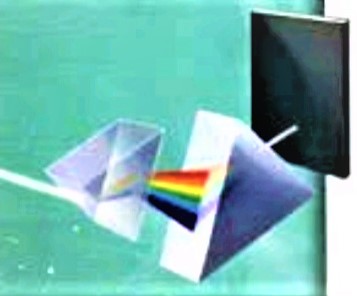 Dispersiya hodisasi
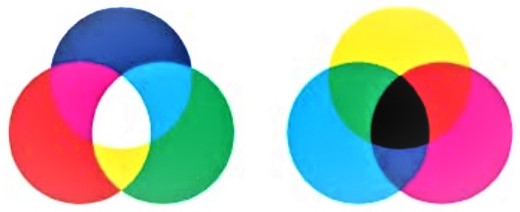 Spektrlar
Spektrlarning turlari.
 1. Tutash spektr. Quyosh va cho‘g‘lanma lampadan chiqqan yorug‘lik tutash spektrga ega.
 2. Polosali spektr. Ayrim bir-biriga bog‘lanmagan yoki kuchsiz bog‘langan molekulalar chiqaradi.
 3. Chiziqli spektrlar. Bunday spektrni bir-biriga big‘lanmagan atomlar chiqaradi.
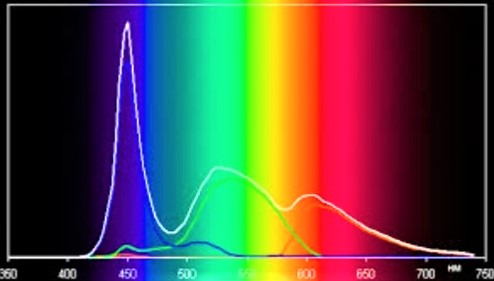 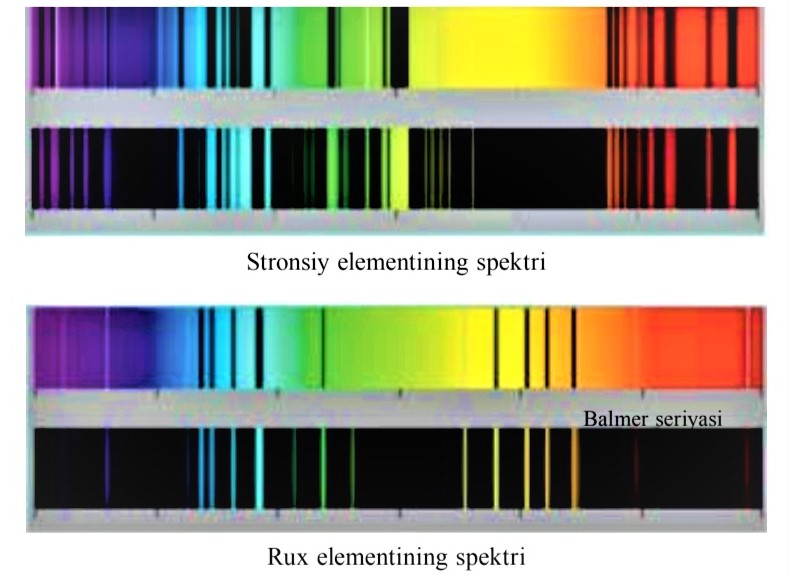 Spektral analiz
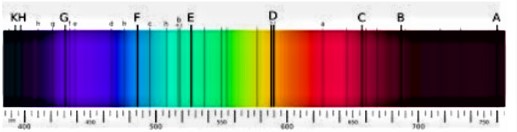 119-bet  5-test
Modda qanday holatda chiziqli spektrga ega bo‘ladi?
   A) qattiq holatda;                        B) suyuq holatda;
  C) siyraklashgan gaz holatda;    D) har uchchala holatda.

   To‘g‘ri javob:   C) siyraklashgan gaz holatda.
Mustaqil bajarish uchun topshiriqlar
Mavzuni o‘qish va mavzuga oid savollarga javob yozish. (103-bet)
16, 17-testlarni yechish. (120-bet)